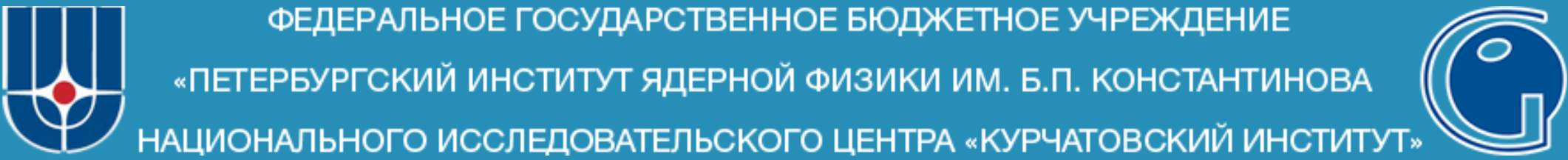 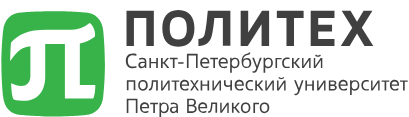 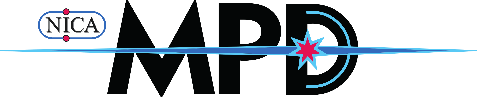 Исследование рождения φ(1020)-, заряженных K*(892)-мезонов и заряженных Σ(1385)-барионов в столкновениях ядер висмута при энергии 9,2 ГэВ в эксперименте MPD на ускорителе NICA
Я.А. Бердников, Д.А. Иванищев, Д.О. Котов, М.В. Малаев, А.Ю. Рябов
(СПбПУ и НИЦ «Курчатовский Институт» - ПИЯФ) для коллаборации MPD
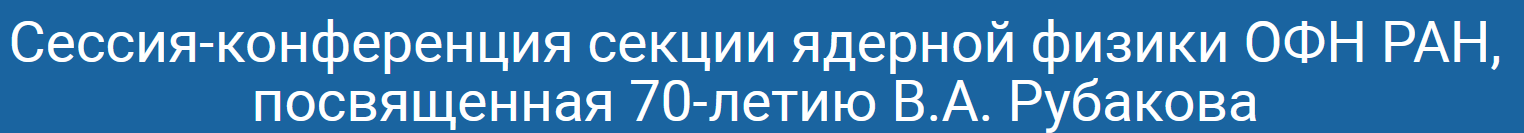 Работа выполнена в рамках Государственного задания на проведение фундаментальных исследований (код темы FSEG-2025-0009)
21 Февраля 2025
Эксперимент MPD на ускорителе NICA
Один из двух экспериментов на ускорителе NICA по изучению столкновений тяжелых ядер при энергии √sNN = 4 – 11 ГэВ
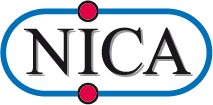 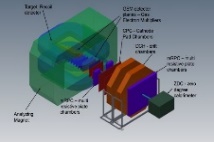 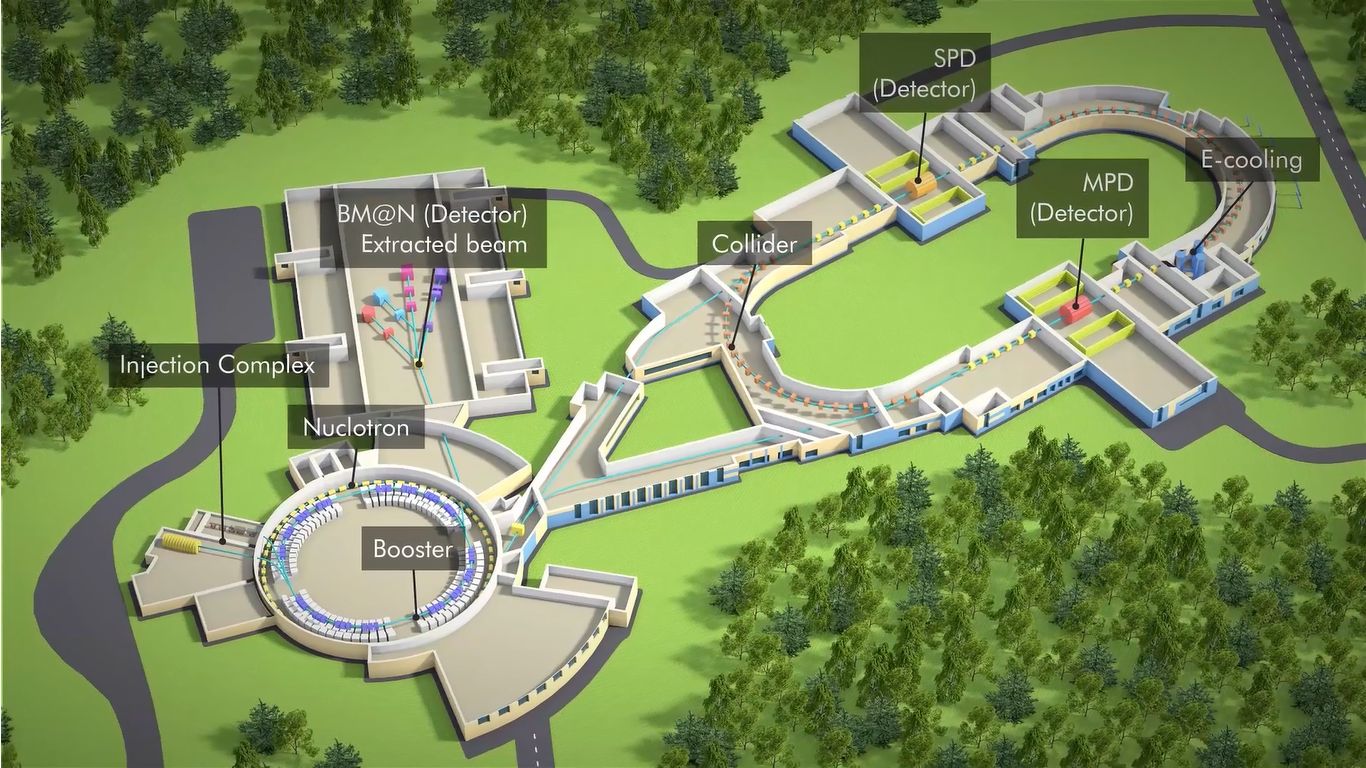 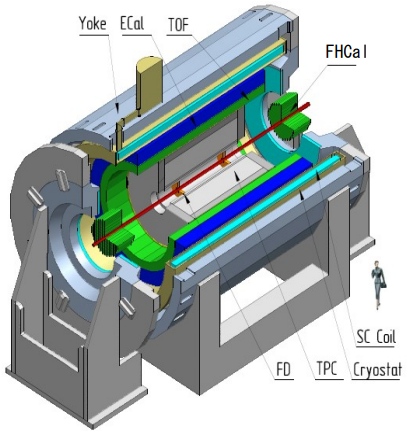 Этап - I
TPC: || < 2π, ||  1.6
TOF, EMC: || < 2π, ||  1.4
FFD: || < 2π, 2.9 < || < 3.3
FHCAL: || < 2π, 2 < || < 5
Большая барионная плотность внутренняя структура компактных звезд
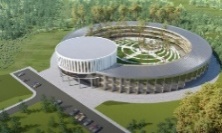 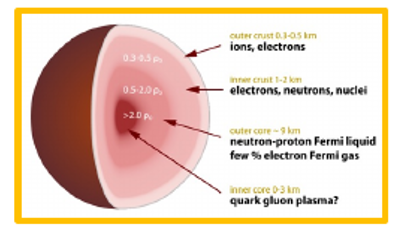 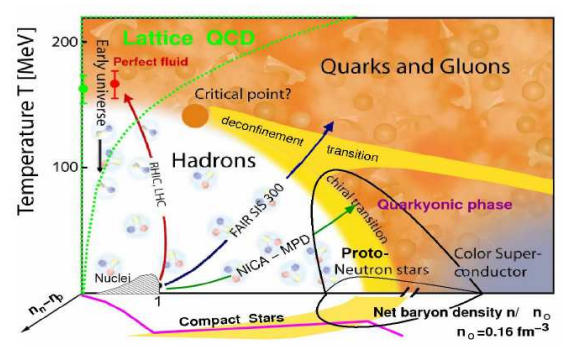 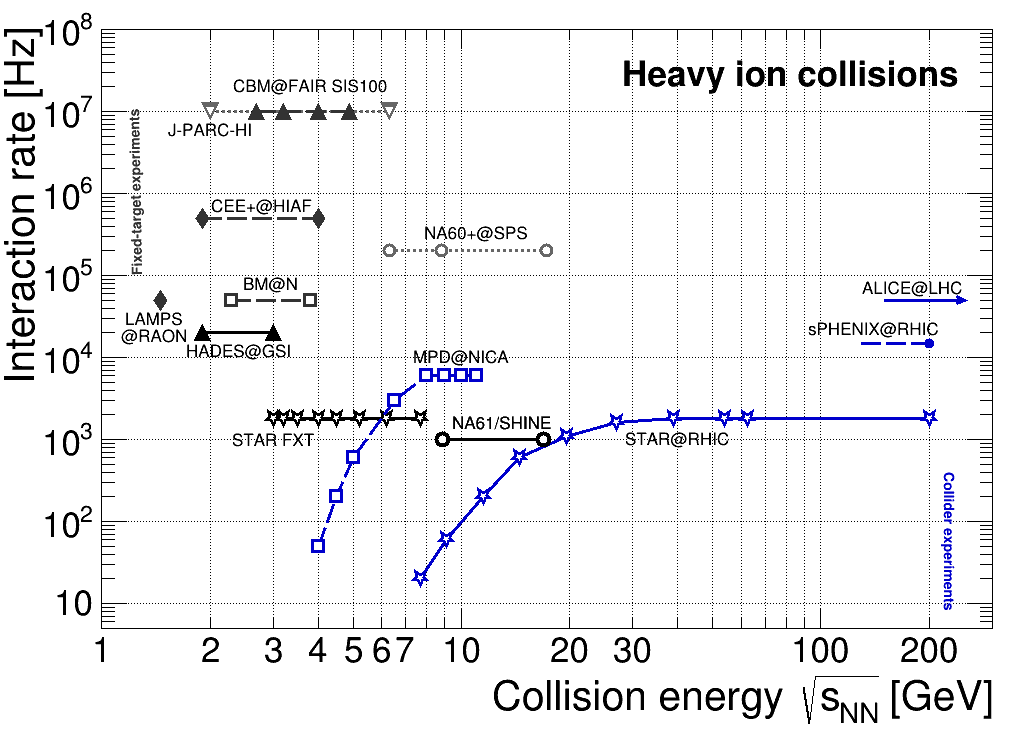 NICA будет изучать КХД-материю при больших значениях барионной плотности → фазовый переход 1 рода + КХД критическая точка
Другие действующие (NA61/Shine, STAR-BES) и будущие эксперименты (CBM) в ~ одинаковой области энергий
2
Резонансы как пробники столкновений тяжелых ядер
3
Резонансы в столкновениях тяжелых ядер
Наиболее часто/легко измеряемые резонансы:
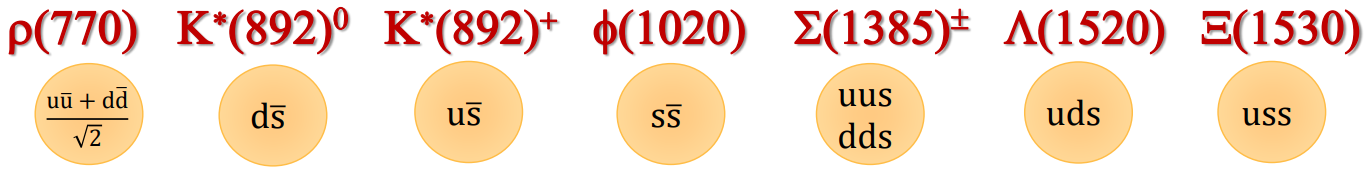 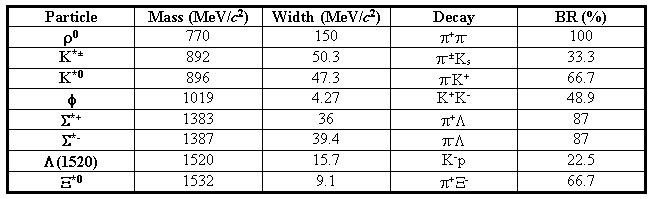 Свойства резонансов в вакууме измерены достаточно хорошо (m, , КВ и т.д.)
Обильно рождаются в столкновениях тяжелых ионов при энергиях порядка ~ ГэВ, имеют большие вероятности распада в адронные каналы → возможно измерить
Используются для исследования динамики реакций и механизмов рождения частиц в зависимости от размера системы и энергии sNN:
адронная химия и рождение странности,  обладает скрытой странностью и является одним из ключевых пробников
 динамики реакций и форма спектров по pT, p/K*, p/ в зависимости от pT
 время жизни и свойства адронной фазы
 спиновая ориентация векторных мезонов во вращающейся КГП (поляризация кварков вследствие спин-орбитальных взаимодействий)
 поток, сравнение с измерениями пар e+e–, гашение струй, фон в других исследованиях и т.д.
4
Адронная фаза и модификации в среде
Резонансы обладают малым  ~ 1 – 45 фм/c, часть резонансов распадается в Файерболе
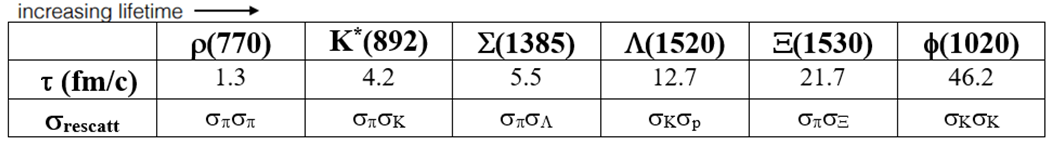 Восстанавливаемые выходы резонансов в столкновениях тяжелых ядер определяются 
Выходами резонансов при химической заморозке
Адронными процессами между химической и кинетической заморозками:
 перерассеяние: упругое или псевдо-упругое дочерних частиц с окружающими адронами → материнская частицы на восстанавливается → потеря сигнала
   регенерация: псевдо-упругое рассеяние адронов (K  K*0, KK  и т.д.) → избыточный выход
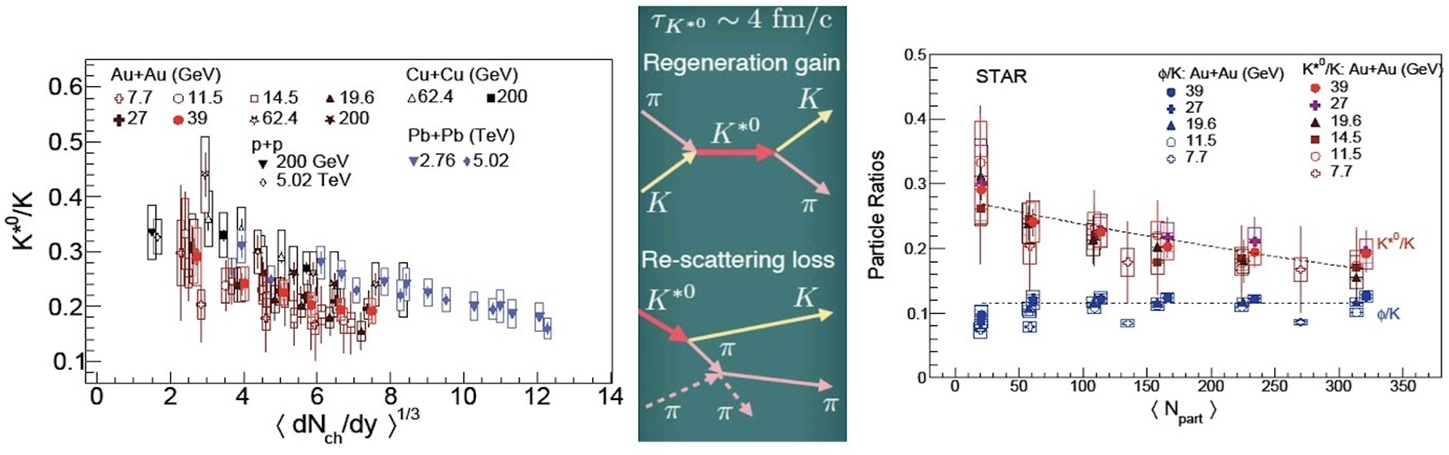 DOI: 10.1103/PhysRevC.107.034907
Точные измерения на установке NICA необходимы для проверки описания адронной фазы в моделях.
Подавление выхода короткоживущих резонансов ( < 20 фм/c) в центральных A+A столкновениях → перерассеяние преобладает на регенерацией
Модификации не наблюдаюется для долгоживущих резонансов, -мезон ( ~ 40 фм/c)
Изменение выхода зависит от множественности частиц, а не от сталкивающейся системы/энергии
5
Восстановление резонансов
Свойства адронных резонансов восстанавливают в экспериментах с использованием метода инвариантной массы
После вычитания некоррелированного комбинаторного фона (оценивается методом смешивания событий, пар одинаково заряженных частиц и т.д.), пики резонансов аппроксимируются с использованием заданной модели пика (например, функция Брейта-Вигнера + разрешение по массе + зависящая от массы ширина + поправка на фазовое пространство + …) и функцией, описывающей фон.
Примеры распределений инвариантной массы и их апроксимации из эксперимента ALICE для , (1520) и (770)0:
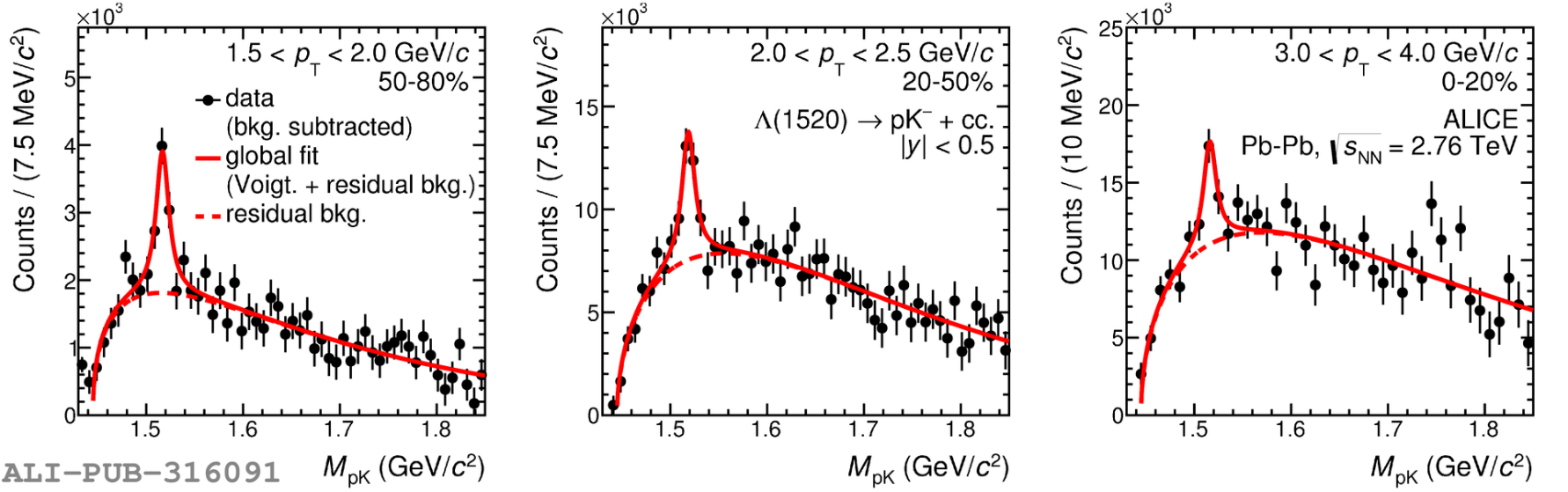 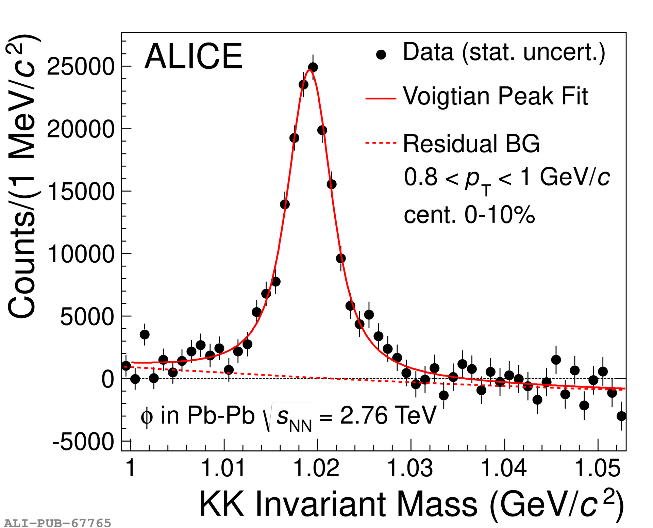 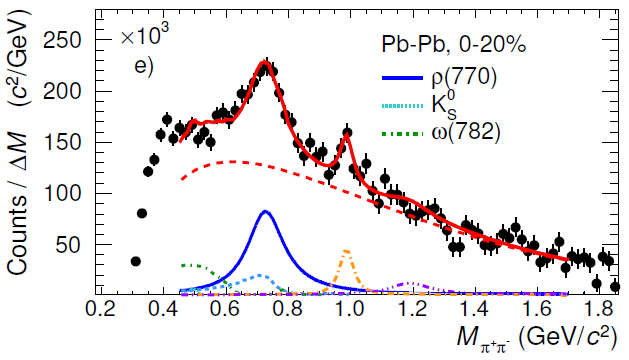 В большинстве случаев модели пиков основаны на теории и результатах измерений в элементарных столкновениях e⁺e⁻ и/или pp, где эффекты среды не столь значительны.
Модификации в среде могут приводить к изменению измеряемого выхода и масс/ширин резонансов.
6
Возможности MPD измерять φ(1020), K*(892)± и Σ(1385) ± в Bi + Bi при √sNN = 9,2 ГэВ
7
Эффективность регистрации и массовое разрешение
Полная последовательность модельных расчетов и восстановления событий с использованием UrQMD v.3.4 (BiBi@9,2, 50 млн событий)
 Прохождение частиц через MPD посредством MPDroot (Geant v.4):
реалистичное моделирование отклика подсистем
восстановление треков
Типичные эффективности восстановления (A × ε) при различных центральностях, |y| < 0,5
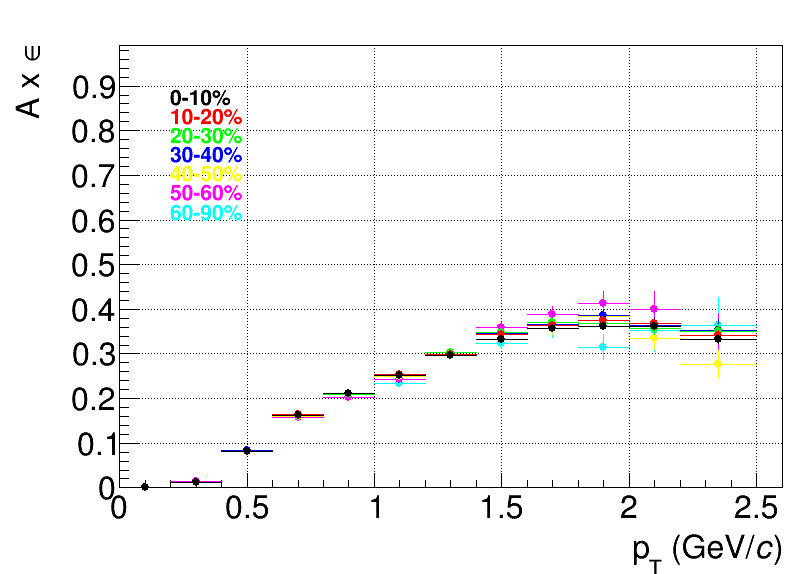 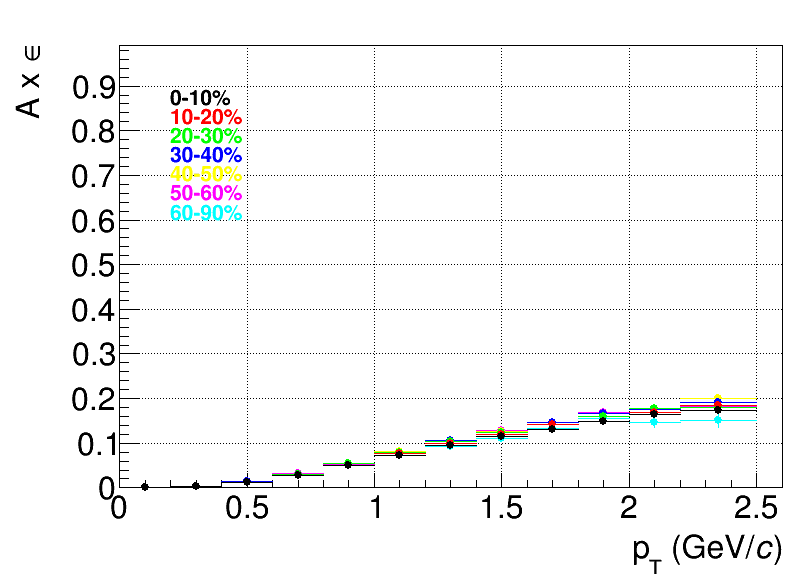 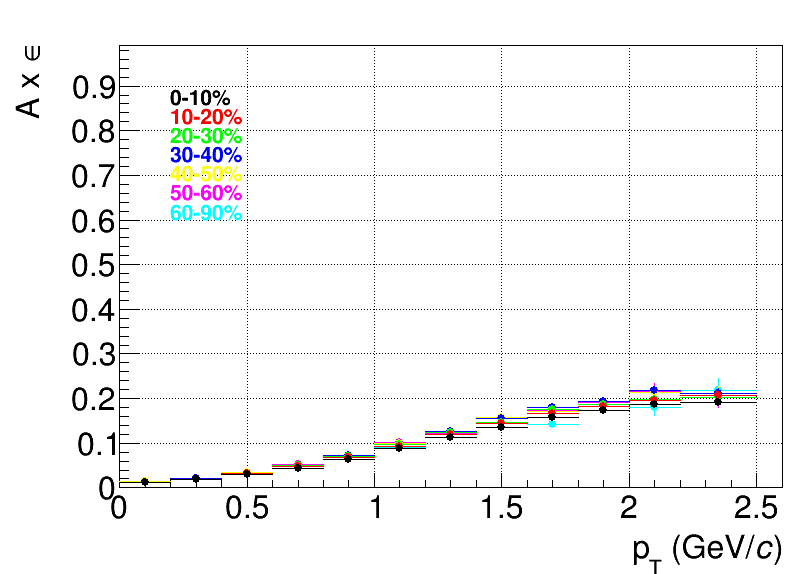 ϕ(1020)→K++K-
K*(892)± → KS + π±
Σ(1385)± → Λ + π±
Приемлемые значения эффективностей в широком диапазоне pT, |y| < 0,5
Измерения возможны начиная с 0 pT для K*(892)± и с 0,2 – 0,4 ГэВ/c для ϕ(1020) и Σ(1385)± 
Умеренная зависимость от центральности
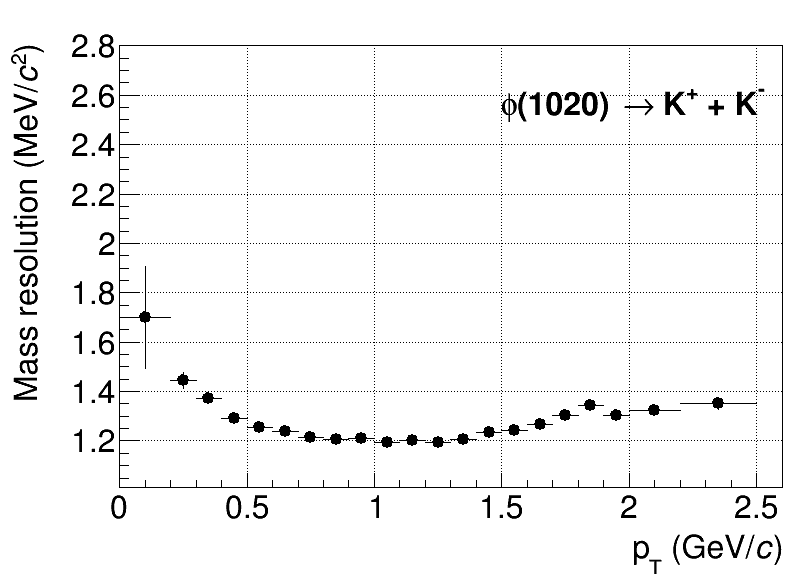 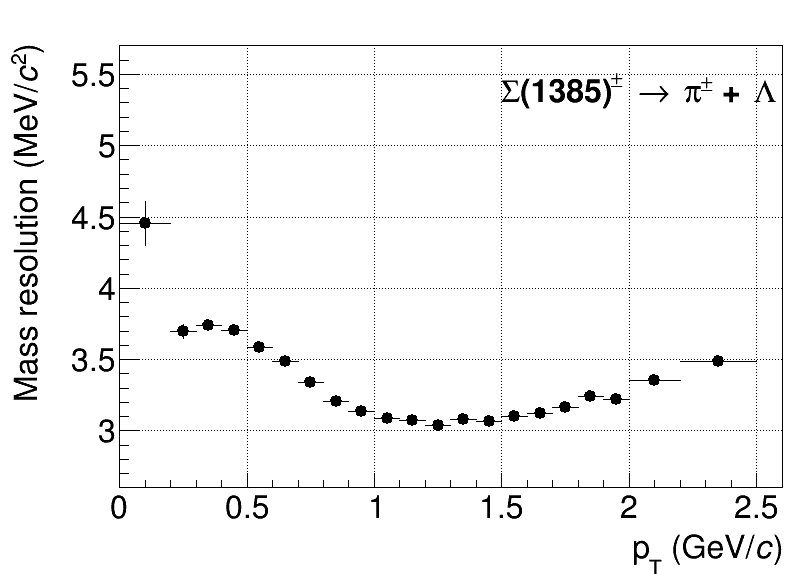 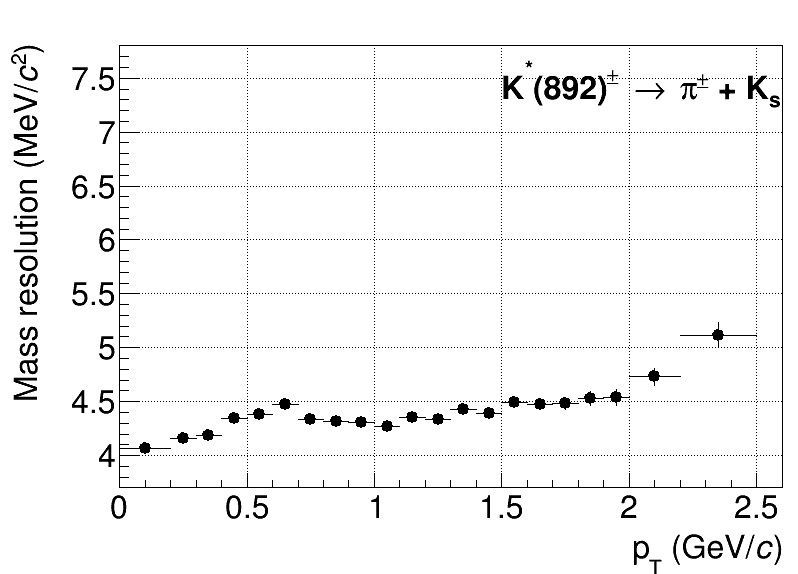 Массовое разрешение достаточно хорошее для регистрации изменения спектра массы
8
ϕ(1020), восстановленные пики
Полная последовательность модельных расчетов и восстановления параметров
pT = 0,4 – 0,6 GeV/c, ϕ(1020)→K+ + K–, |y| < 0,5
60 – 90%
0 – 10%
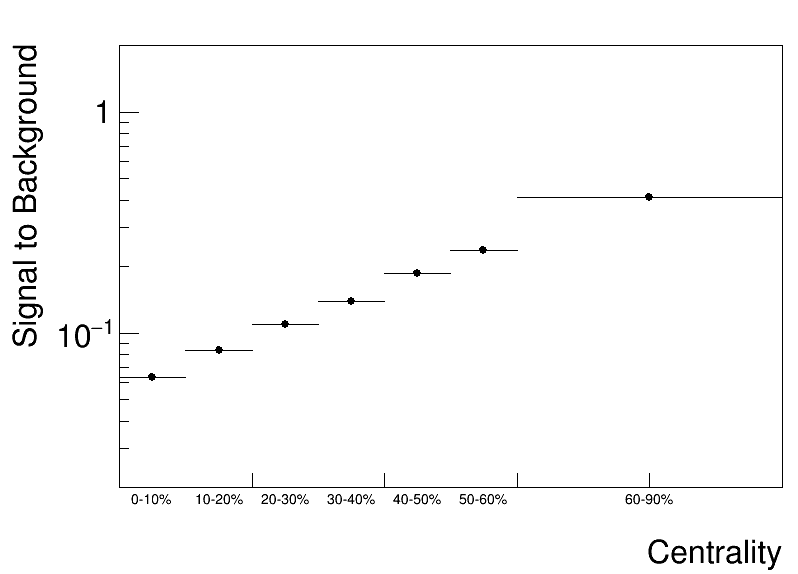 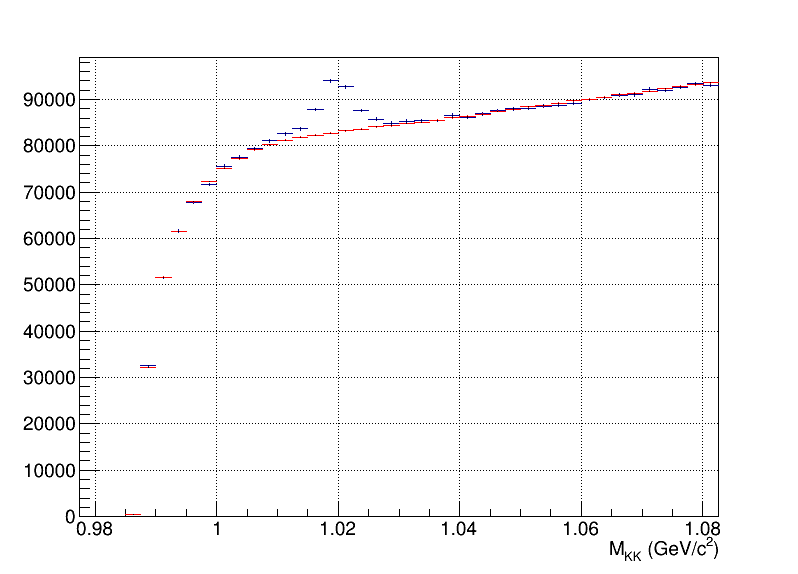 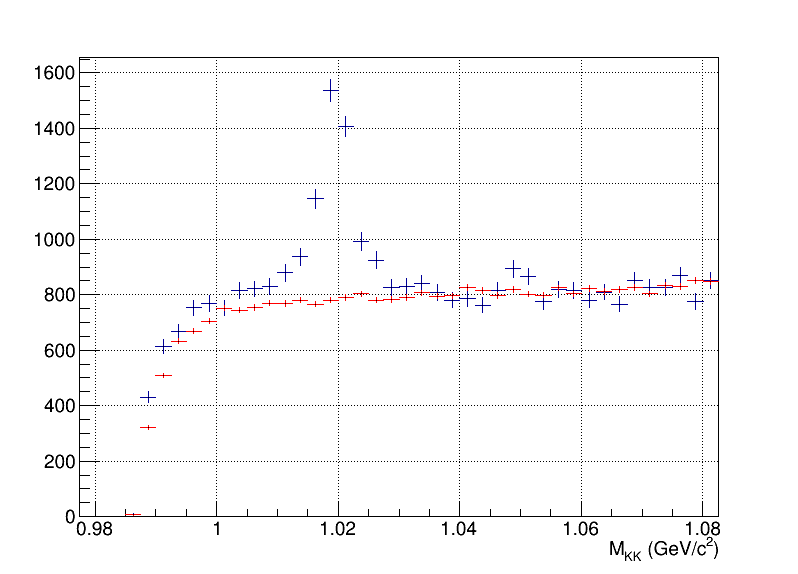 0,4 – 0,6 GeV/c
Foreground
Mixed event
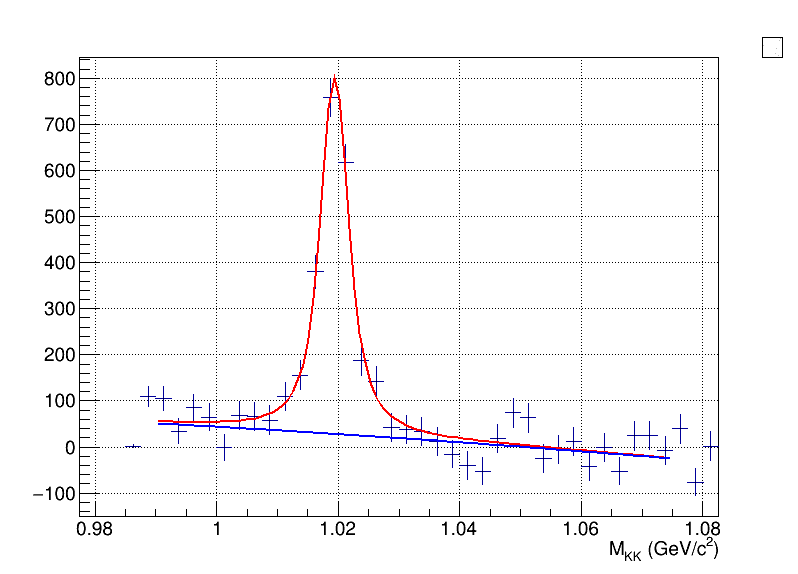 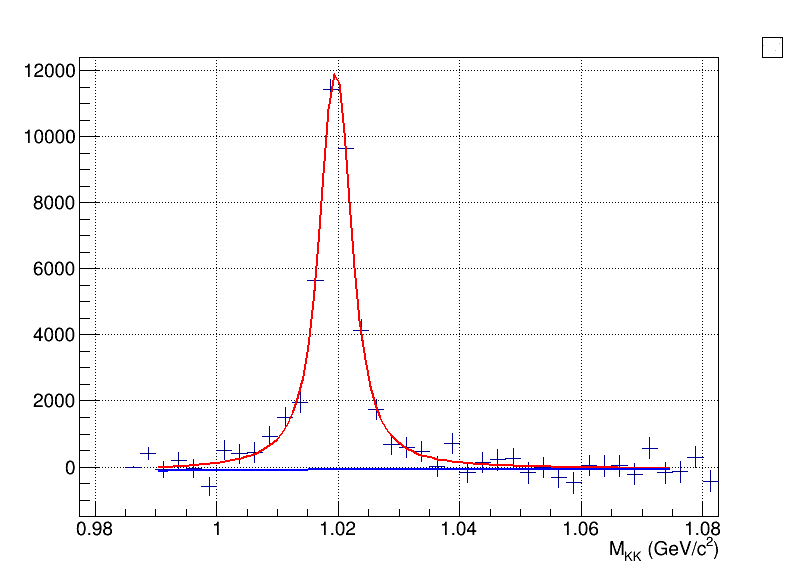 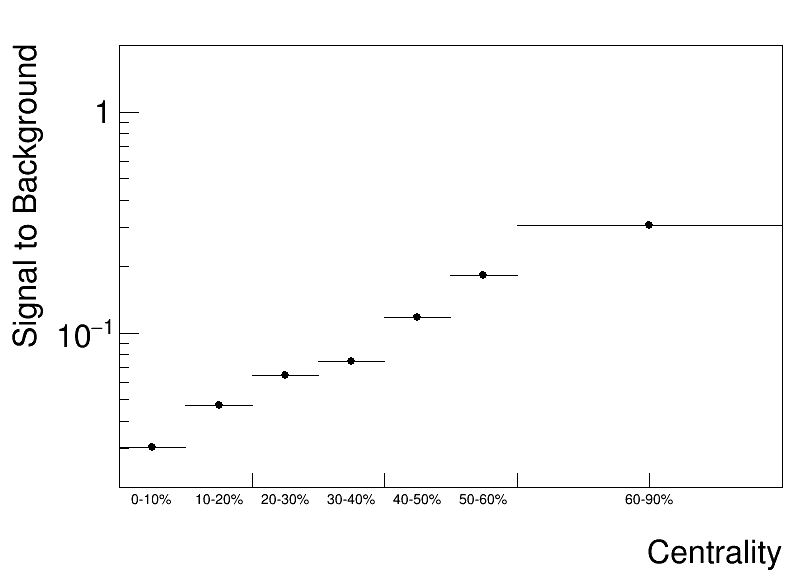 1,6 – 1,8 GeV/c
Комбинаторный фон нормируется на распределение в области больших масс и вычитается
Распределения аппроксимируются функцией Фойгта + полином (разрешение по массе фиксируется на оцененном значении, Γ – свободный параметр)
Сигнал может быть восстановлен при pT > 0,2 ГэВ/c, верхний предел по pT ограничен доступной статистикой
Отношение сигнал/фон ухудшается с увеличением центральности
9
K*(892)±, восстановленные пики
Полная последовательность модельных расчетов и восстановления параметров
pT = 0,2 – 0,4 GeV/c, K*(892)± → KS + π± (KS → π– + π+), |y| < 0,5
K*(892)± → KS + π±
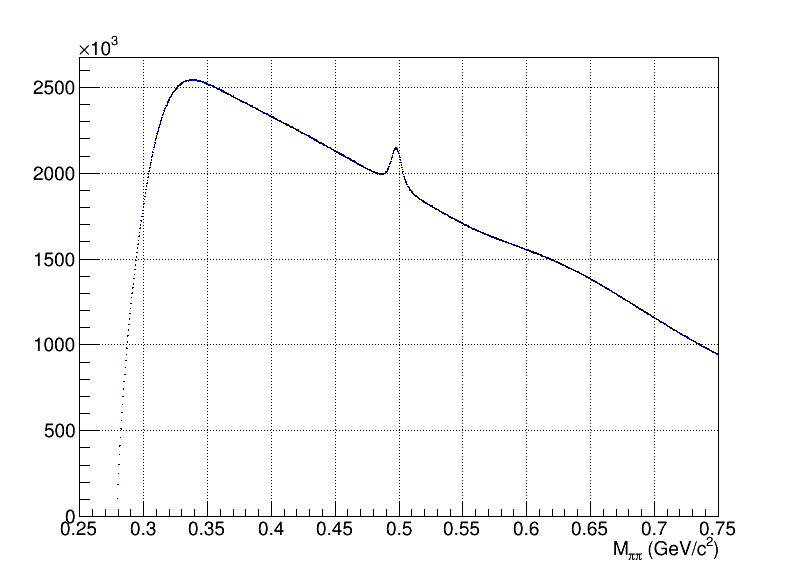 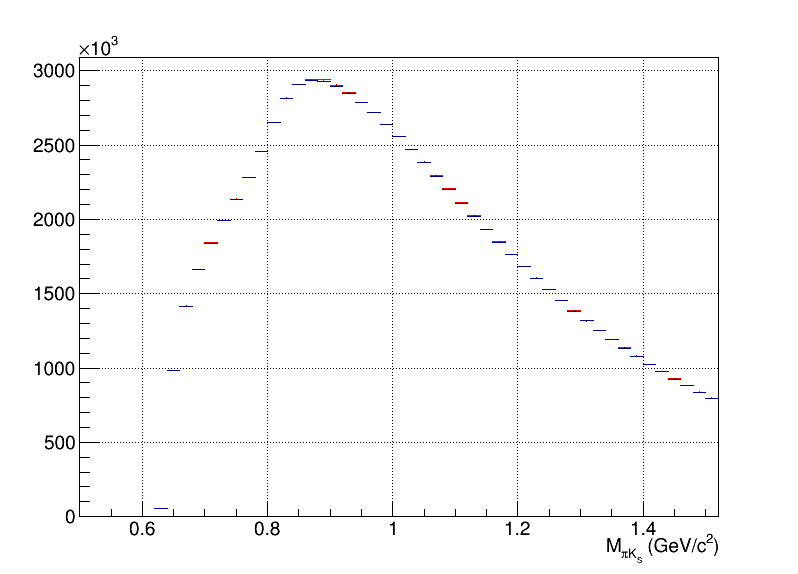 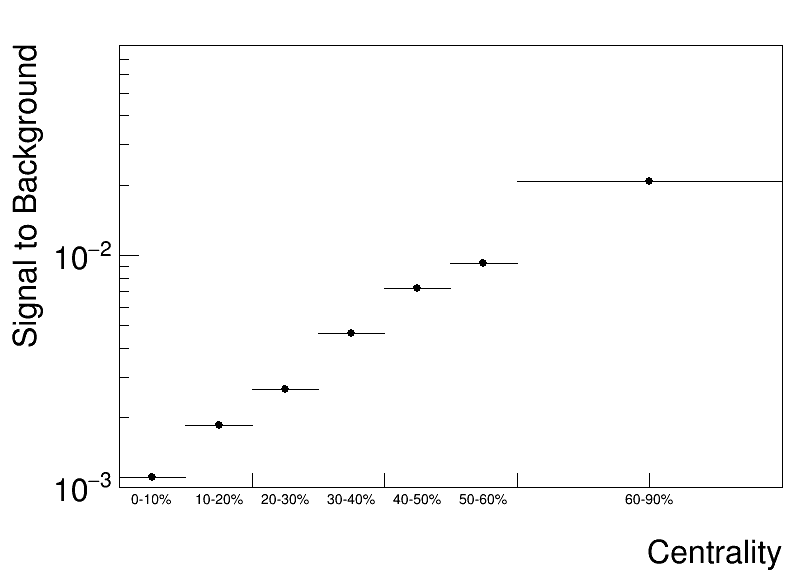 KS → π– + π+
0,2 – 0,4 ГэВ/c
Foreground
Mixed event
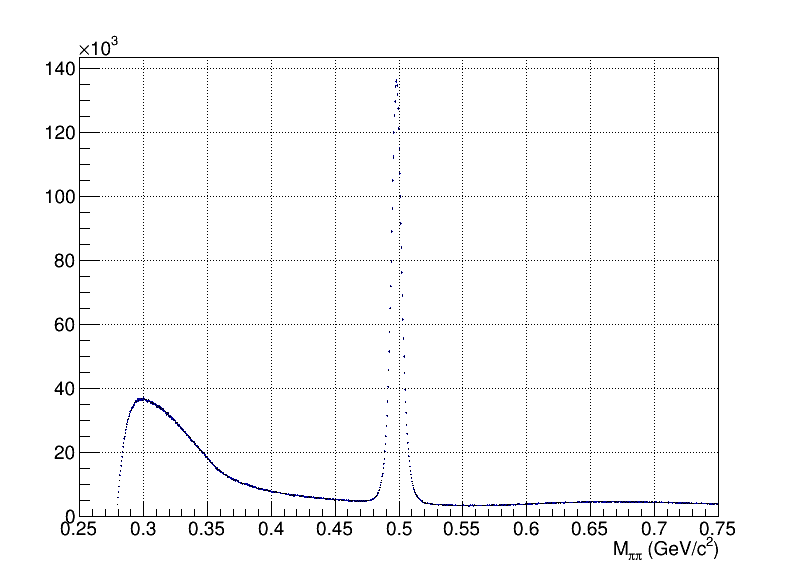 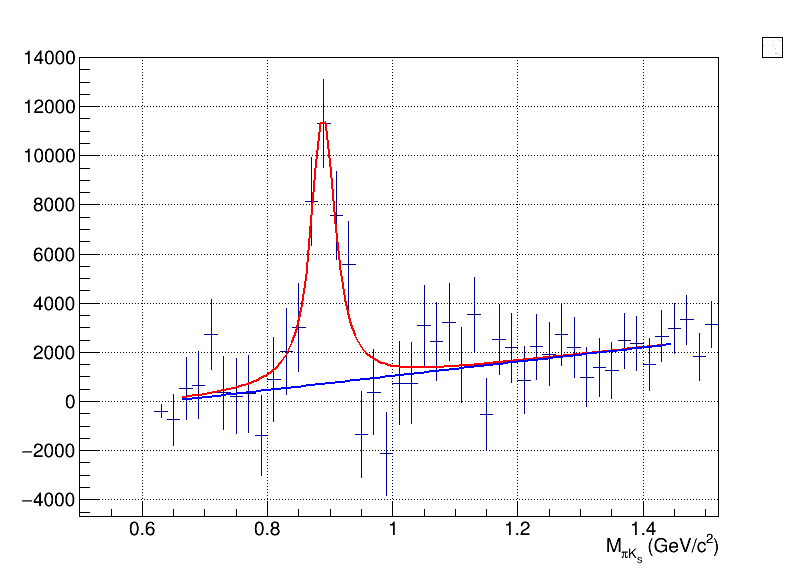 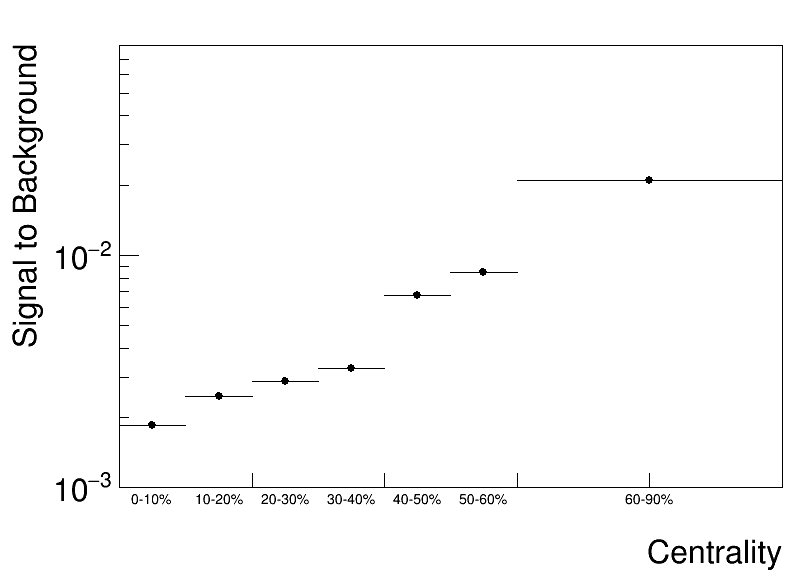 1,4 – 1,6 ГэВ/c
Комбинаторный фон нормируется на распределение в области больших масс и вычитается
Распределения аппроксимируются функцией Фойгта + полином (разрешение по массе фиксируется на оцененном значении, Γ – свободный параметр)
Сигнал может быть восстановлен при pT > 0 ГэВ/c, верхний предел по pT ограничен доступной статистикой
Отношение сигнал/фон ухудшается с увеличением центральности
10
Σ(1385)±, восстановленные пики
Полная последовательность модельных расчетов и восстановления параметров
pT = 0,6 – 0,8 GeV/c, Σ(1385)± → Λ + π± (Λ → p + π), |y| < 0,5
Σ(1385)± → Λ + π±
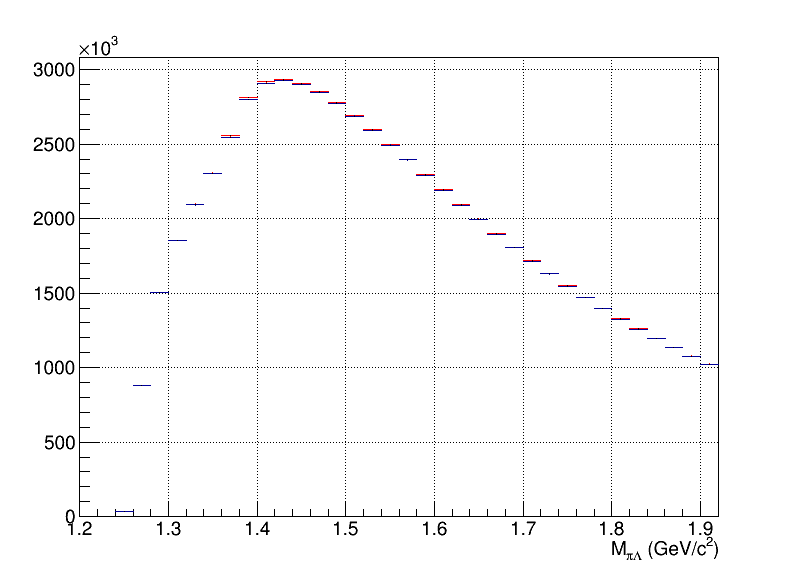 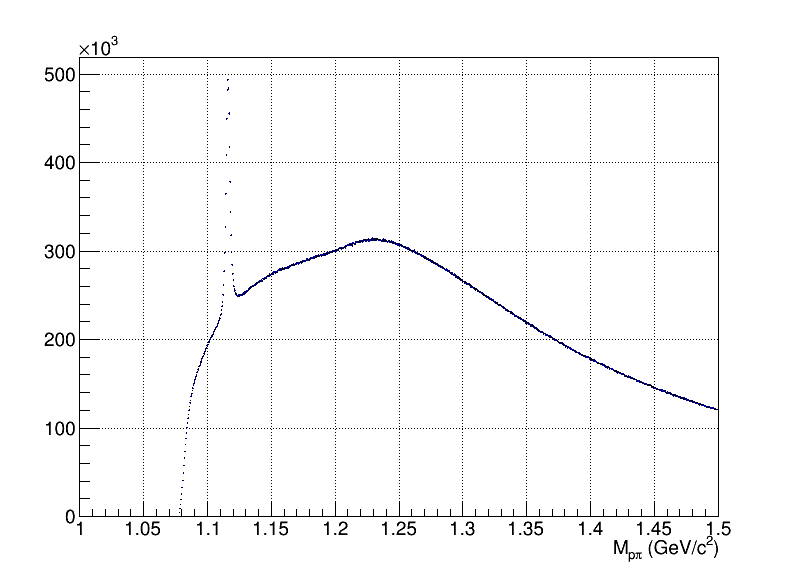 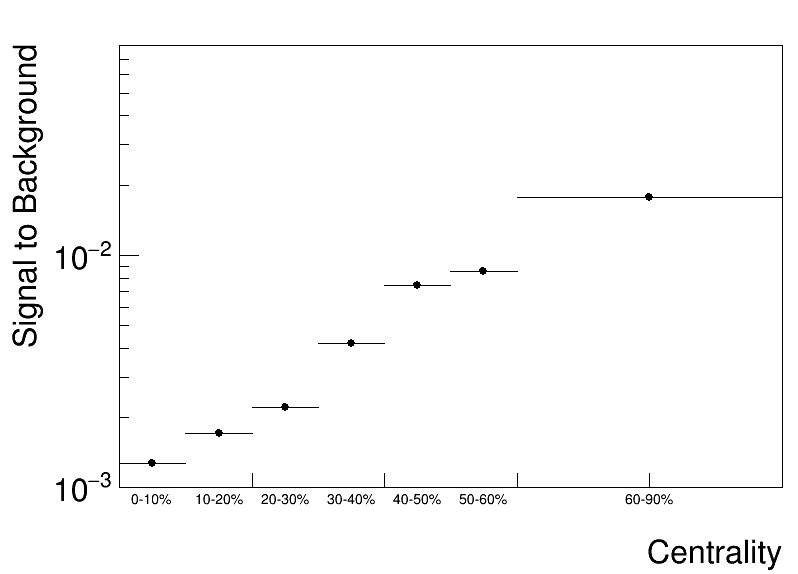 Λ → p + π
0,4 – 0,6 ГэВ/c
Foreground
Mixed event
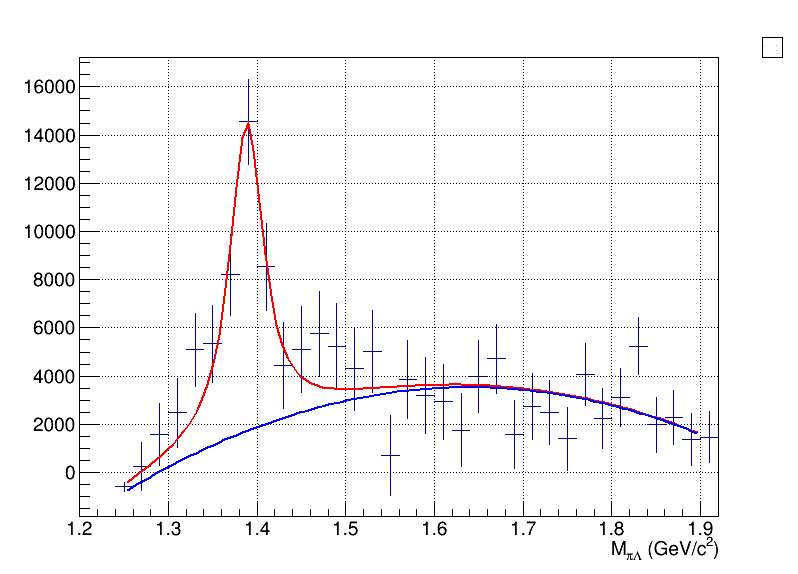 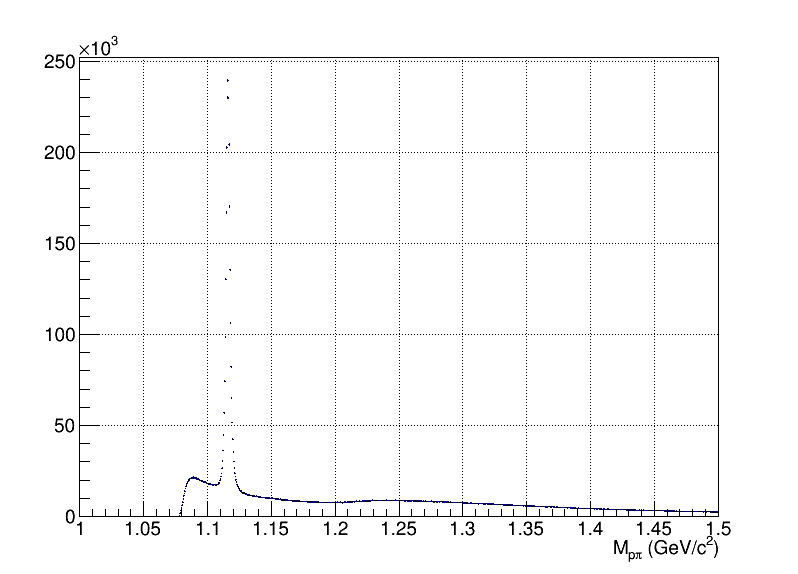 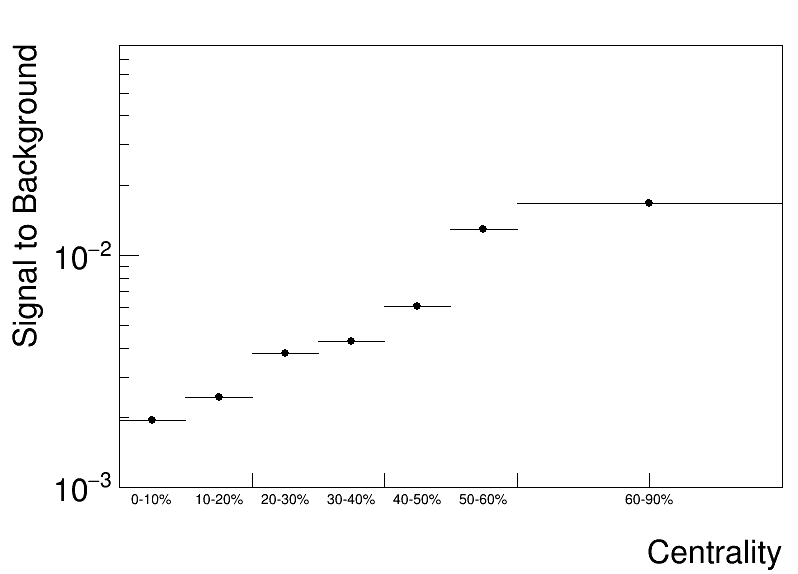 1,4 – 1,6 ГэВ/c
Комбинаторный фон нормируется на распределение в области больших масс и вычитается
Распределения аппроксимируются функцией Фойгта + полином (разрешение по массе фиксируется на оцененном значении, Γ – свободный параметр)
Сигнал может быть восстановлен при pT > 0,2 ГэВ/c в полу-центральных и pT > 0,4 ГэВ/c в центр. и перефир. столкновениях, верхний предел по pT ограничен доступной статистикой
Отношение сигнал/фон ухудшается с увеличением центральности
11
Спектры рождения и тест на замкнутость
Полная последовательность модельных расчетов и восстановления параметров, диапазоны ограничены возможностью извлечения сигналов, |y| < 0,5
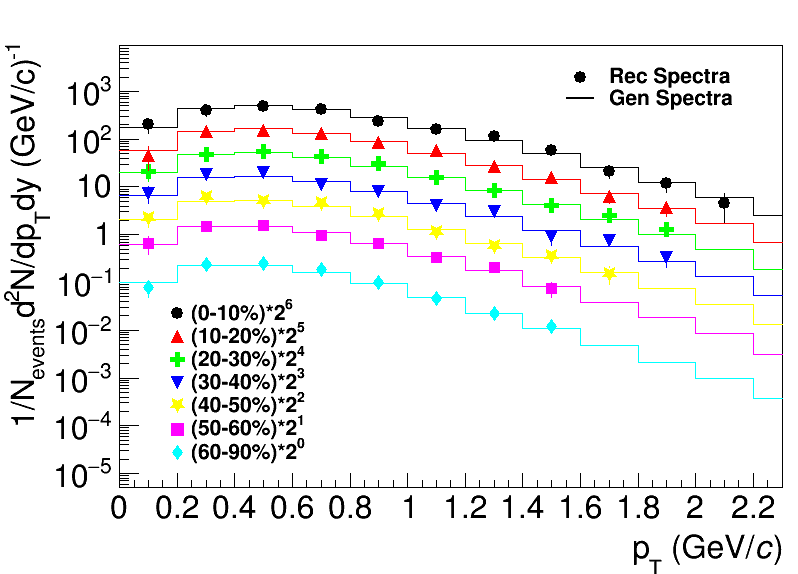 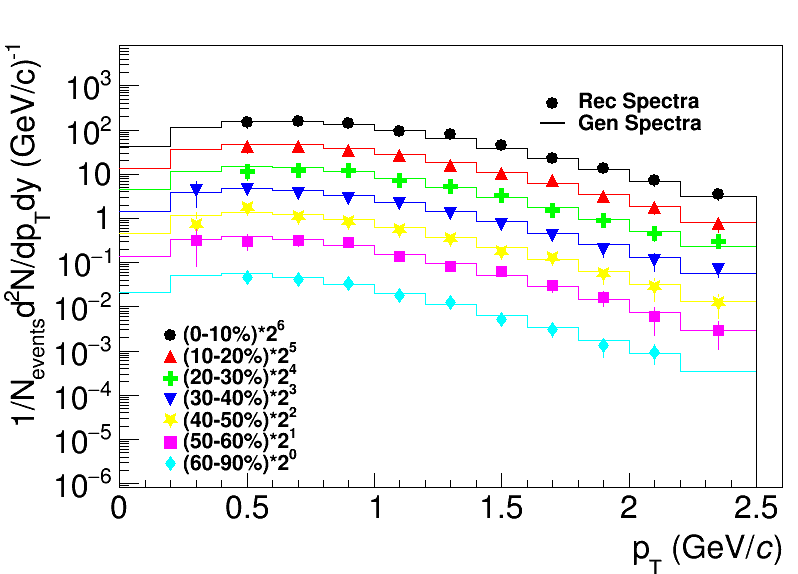 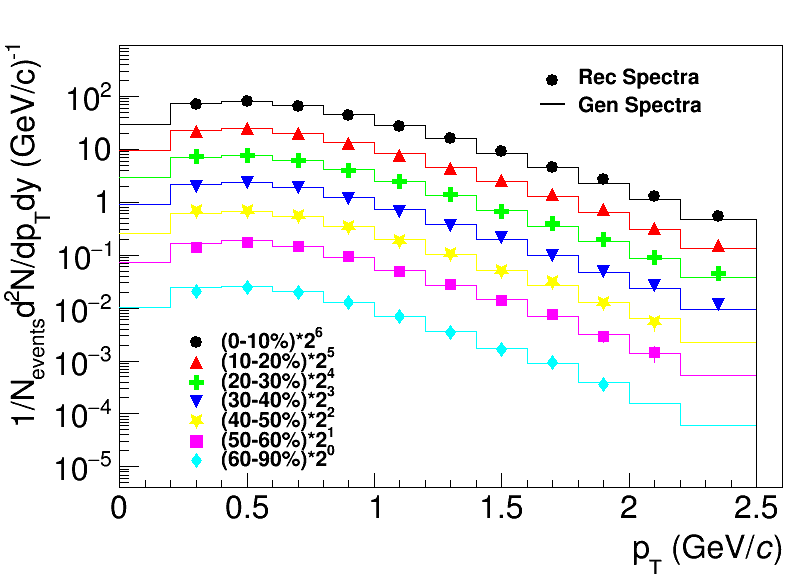 K*(892)±
Σ(1385)±
ϕ(1020)
Реконструированные спектры совпадают со сгенерированными в пределах погрешностей
Первые измерения резонансов в зависимостью от центральности станут возможными при накоплении ~ 108 Bi+Bi@9,2 ГэВ столкновений
Измерения возможно выполнить начиная с импульсов, близких к нулю → регистрируется большая часть выхода, возможно зарегистрировать возможные модификации
12
Заключение
Систематическое исследование рождения резонансов является важной частью физической программы MPD
Свойства адронной фазы, рождение странности, механизмы адронизации и коллективные эффекты, адронная химия, спиновая ориентация и др.
Первые измерения рождения K*(892)±, Σ(1385)±, ϕ(1020) резонансов в зависимости от поперечного импульса и центральности возможно будет осуществить при набранной статистике ~108 Bi + Bi столкновений при √sNN = 9,2 ГэВ
Измерения возможны начиная с малых импульсов (от 0 – 0,4 ГэВ/c) с хорошим массовым разрешением → высокая чувствительность к различным физическим явлениям, наиболее выраженным при малом pT
Дополняют результаты исследования других резонансов (ρ, K*(892)0 и т.д.) формируя картину рождения резонансов в Bi+Bi столкновений при √sNN = 9,2 ГэВ
Работа выполнена в рамках Государственного задания на проведение фундаментальных исследований (код темы FSEG-2025-0009)
13
Запасные
14
Структура анализа
Смоделировано 50 миллионов Bi+Bi столкновений при энергии √sNN = 9,2 ГэВ генератором событий UrQMD 3.4 с настройками по умолчанию
Взаимодействие частиц с веществом детектора MPD и трекинг – MPDpdroot
Распады ϕ(1020)→K+K- (~46) и с каскадными модами распада (с наличием вторичной вершины распада): K*(892)± (~4) → KS + π± (KS → π+ + π–), Σ(1385)± (~5) → Λ + π± (Λ → p + π–) были восстановлены объединением в пары сразу или после восстановления вторичной вершины всех дочерних частиц в пределах события.
Критерии отбора были оптимизированы с целью повышения значимости сигнала
Отбор столкновений:
|zvrtx| < 130 см, реалистичное распределение с σz ~ 50 см
 Базовый отбор треков:
Число точек TPC > 10
|η| < 1
pT > 100 МэВ/c
TPC-TOF идентификация в пределах 2σ
Повторное восстановление треков в TPC для частиц, идентифицированных каонами и протонами
 Основные треки:
|DCA(x,y,z)| < 2σ
Пары:
|y| < 0,5
Дополнительные критерии отбора Λ и KS + ассоциация с первичной вершиной
Комбинаторный фон:
Смешивание событий ( |∆Zvrtx| < 2 см, |∆Mult| < 20,  Nev = 10)
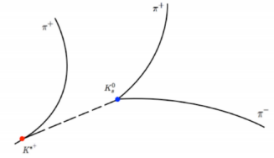 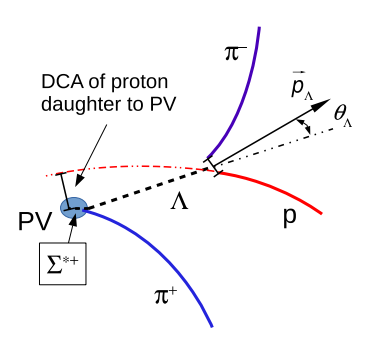 15
Эффективности восстановления 2D
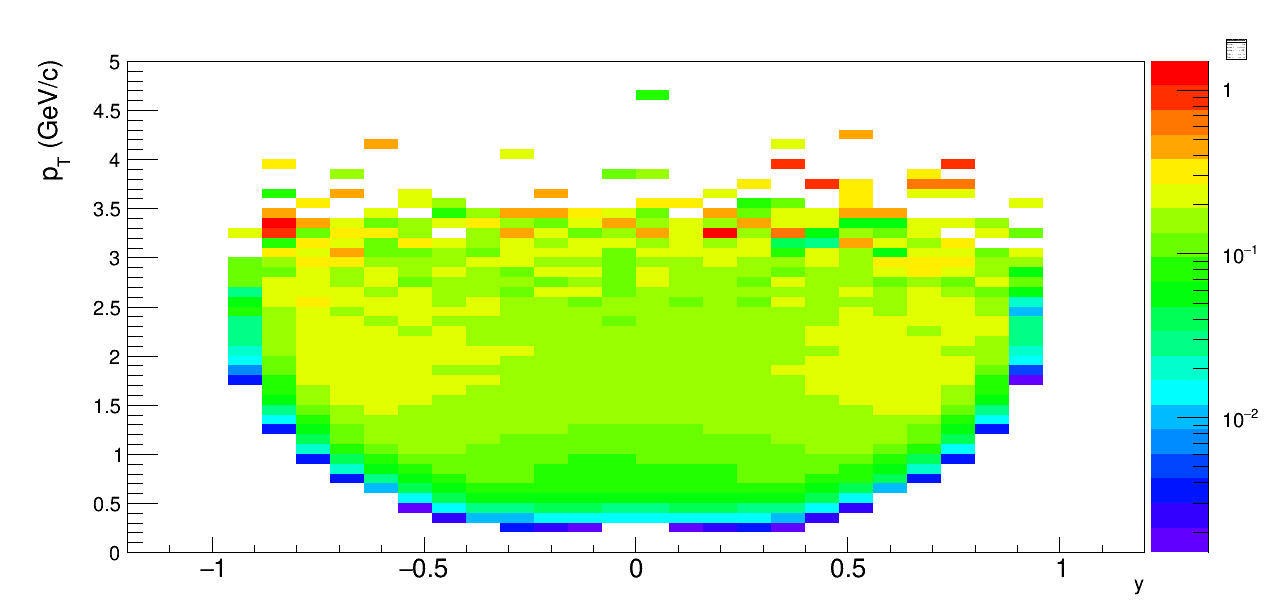 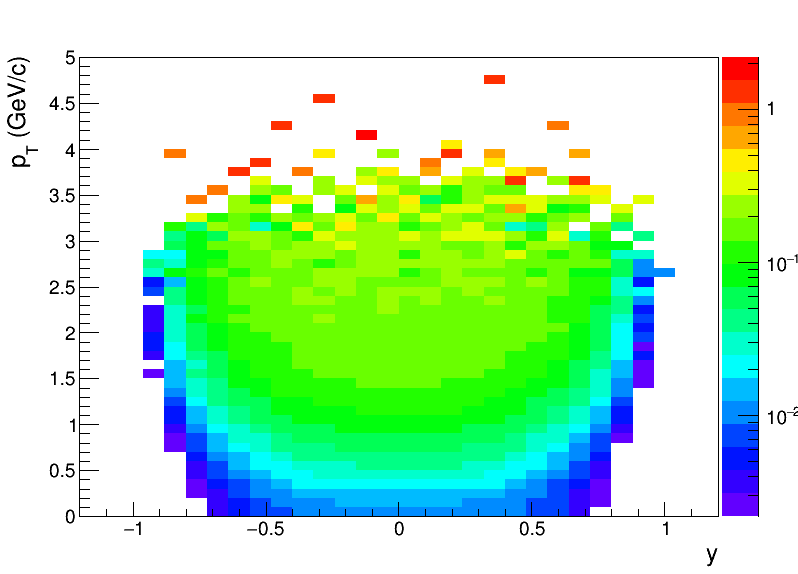 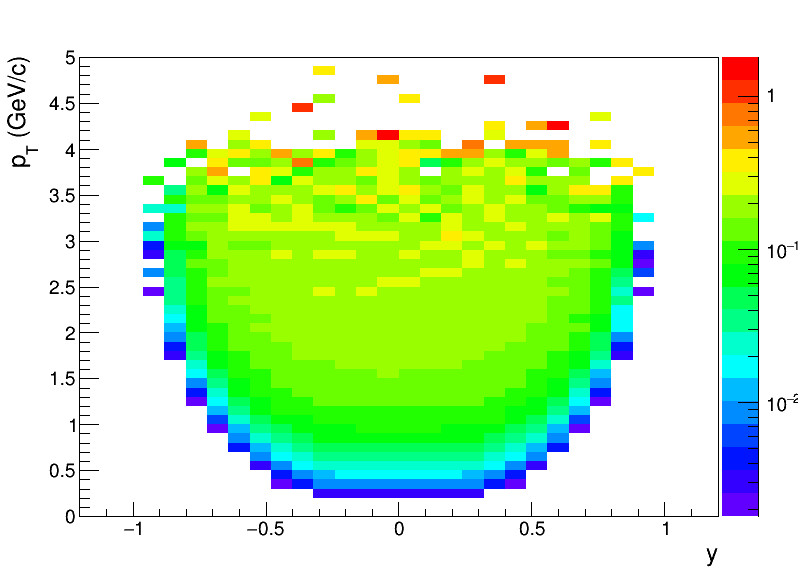 Σ(1385)±
K*(892)±
ϕ(1020)
Приемлемые эффективности в широком диапазоне pT, |y| < 0,5
Измерения осуществимы начиная с 0 импульсов для K*(892)± и с 0,2 – 0,4 ГэВ/c для ϕ(1020) и Σ(1385)±
16